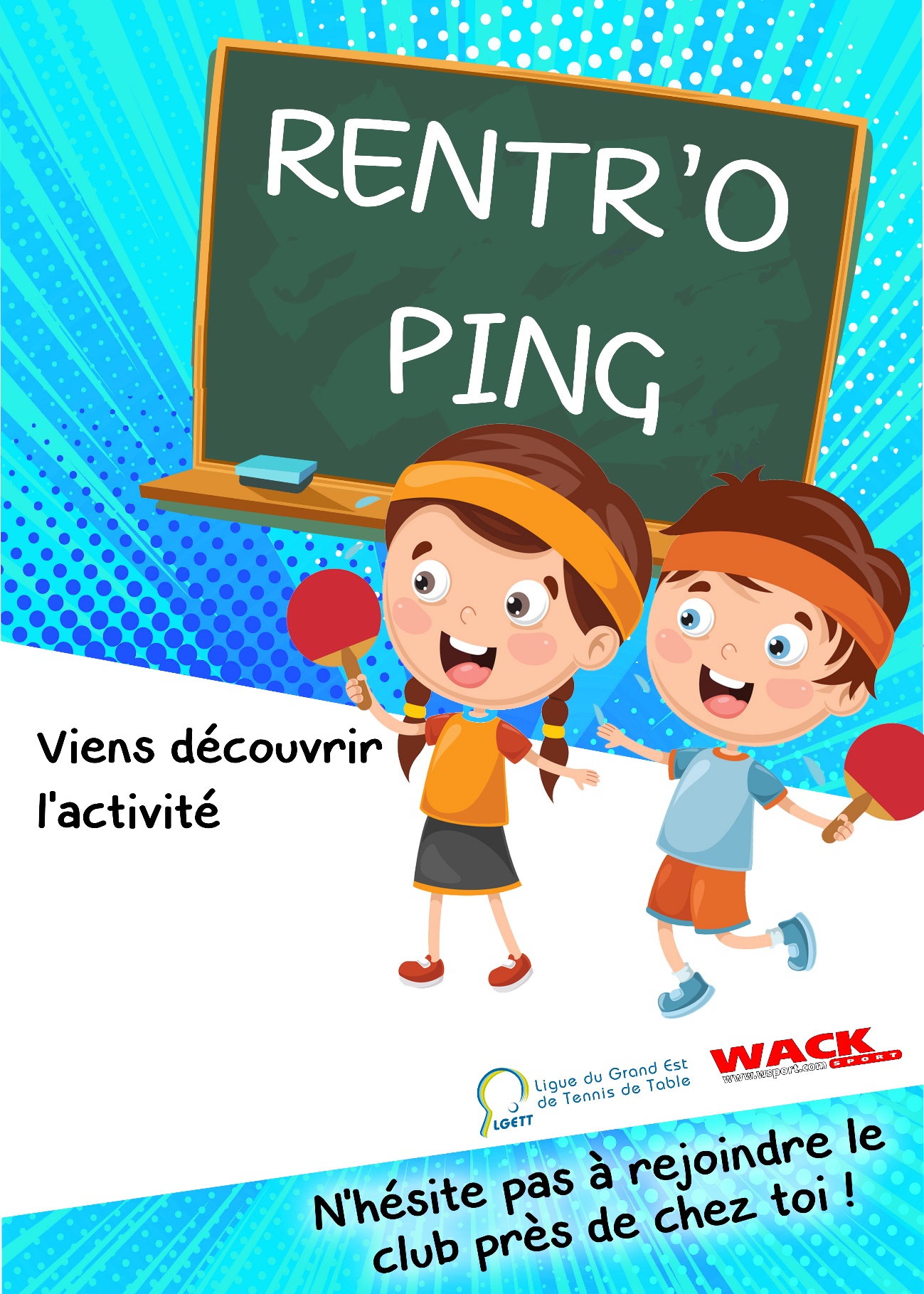 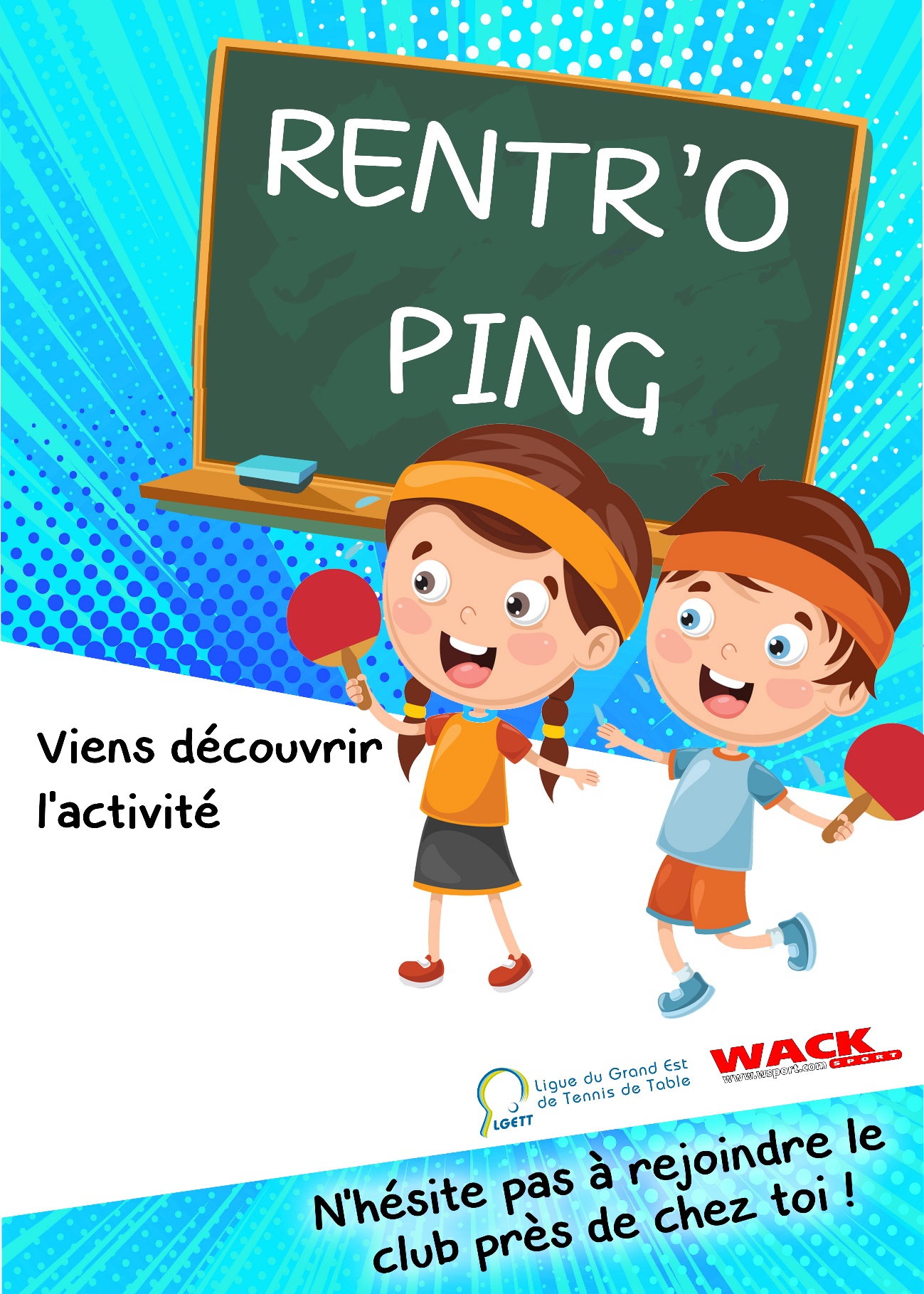 Mercredi 18 septembre      de 10h à 12h.Salle Reine BESTELChemin du MémorialCHARLEVILLE MEZIERES
Mercredi 18 septembre de 10h à 12h.

Salle Reine BESTEL

Chemin du Mémorial
CHARLEVILLE MEZIERES